(Rev. 11:1) I was given a reed like a measuring rod and was told, “Go and measure the temple of God and the altar, with its worshipers.
2 But exclude the outer court.
Do not measure it, because it has been given to the Gentiles. They will trample on the holy city for 42 months.”
(Rev. 11:3) “And I will appoint my two witnesses, and they will prophesy for 1,260 days, clothed in sackcloth.”
(Rev. 11:4) They are “the two olive trees” and the two lampstands, and “they stand before the Lord of the earth.”
The two olive trees refer to “the two anointed ones who are standing by the Lord of the whole earth.”
Zechariah 4:14
Zechariah 4:14
(Rev. 11:5) If anyone tries to harm them,
fire comes from their mouths and devours their enemies.
This is how anyone who wants to harm them must die.
6 They have power to shut up the heavens so that it will not rain during the time they are prophesying. They have power to turn the waters into blood and to strike the earth with every kind of plague as often as they want.
(Rev. 11:7) Now when they have finished their testimony,
the beast that comes up from the Abyss will attack them, and overpower and kill them.
(Rev. 11:8) Their bodies will lie in the public square of the great city—which is figuratively called Sodom and Egypt—
where also their Lord was crucified.
(Rev. 11:9) For three and a half days some from every people, tribe, language and nation will gaze on their bodies and refuse them burial.
10 The inhabitants of the earth will gloat over them and will celebrate by sending each other gifts, because these two prophets had tormented those who live on the earth.
(Rev. 11:11) But after the three and a half days the breath of life from God entered them, and they stood on their feet, and terror struck those who saw them.
12 Then they heard a loud voice from heaven saying to them,
“Come up here.” And they went up to heaven in a cloud, while their enemies looked on.
(Rev. 11:13) At that very hour there was a
severe earthquake and a tenth of the city collapsed.
Seven thousand people were killed in the earthquake, and the survivors were terrified and gave glory to the God of heaven.
(Rev. 11:14) The second woe has passed. The third woe is coming soon!
(Rev. 11:1) I was given a reed like a measuring rod and was told, “Go and measure the temple of God and the altar, with its worshipers.
2 But exclude the outer court.
Do not measure it, because it has been given to the Gentiles. They will trample on the holy city for 42 months.”
Is this symbolic for the Church?
Authentic believers in Jesus are repeatedly described as God’s “temple.”
Revelation 3:12; 21:2, 10; 22:19
1 Corinthians 3:16; 6:19; 2 Corinthians 6:16
“It is important we take this whole section symbolically.”
Leon Morris, Revelation: An Introduction and Commentary, vol. 20, Tyndale New Testament Commentaries (Downers Grove, IL: InterVarsity Press, 1987), 141.
(Rev. 11:1) I was given a reed like a measuring rod and was told, “Go and measure the temple of God and the altar, with its worshipers.
2 But exclude the outer court.
Do not measure it, because it has been given to the Gentiles. They will trample on the holy city for 42 months.”
Is this symbolic for the Church?
Authentic believers in Jesus are repeatedly described as God’s “temple.”
Revelation 3:12; 21:2, 10; 22:19
1 Corinthians 3:16; 6:19; 2 Corinthians 6:16
“It is important we take this whole section symbolically.”
Leon Morris, Revelation: An Introduction and Commentary, vol. 20, Tyndale New Testament Commentaries (Downers Grove, IL: InterVarsity Press, 1987), 141.
(Rev. 11:1) I was given a reed like a measuring rod and was told, “Go and measure the temple of God and the altar, with its worshipers.
2 But exclude the outer court.
Do not measure it, because it has been given to the Gentiles. They will trample on the holy city for 42 months.”
This a literal Third Temple
(1) There are internal problems with thinking this is the Church.
There are a heavenly and an earthly temples (vv. 1-2, 19).
Who are the worshippers in the temple? (v.1)
Jews and Gentiles are not separated in the Church (Eph. 2:11-22).
(Rev. 11:1) I was given a reed like a measuring rod and was told, “Go and measure the temple of God and the altar, with its worshipers.
2 But exclude the outer court.
Do not measure it, because it has been given to the Gentiles. They will trample on the holy city for 42 months.”
“Measure the temple of God and the altar,
with its worshipers.”
Revelation 11:1
“Then God’s temple in heaven was opened.”
Revelation 11:19
This a literal Third Temple
(1) There are internal problems with thinking this is the Church.
There is a heavenly and an earthly temples (vv. 1-2, 19).
Who are the worshippers in the temple? (v.1)
Jews and Gentiles are not separated in the Church (Eph. 2:11-22).
(Rev. 11:1) I was given a reed like a measuring rod and was told, “Go and measure the temple of God and the altar, with its worshipers.
2 But exclude the outer court.
Do not measure it, because it has been given to the Gentiles. They will trample on the holy city for 42 months.”
(2 Thess. 2:4) The man of lawlessness will oppose and will exalt himself over everything that is called God or is worshiped,
so that he sets himself up
in God’s temple, proclaiming himself to be God.
This a literal Third Temple
(1) There are internal problems with thinking this is the Church.
There is a heavenly and an earthly temples (vv. 1-2, 19).
Who are the worshippers in the temple? (v.1)
Jews and Gentiles are not separated in the Church (Eph. 2:11-22).
(2) Many passages predict a Third Temple.
2 Thessalonians 2:4; Matthew 24:15-16; Daniel 9:27; Luke 21:24
(Rev. 11:1) I was given a reed like a measuring rod and was told, “Go and measure the temple of God and the altar, with its worshipers.
2 But exclude the outer court.
Do not measure it, because it has been given to the Gentiles. They will trample on the holy city for 42 months.”
(Mt. 24:15-16) Jesus said, “When you see standing in
the holy place ‘the abomination that causes desolation,’
spoken of through the prophet Daniel (let the reader understand) then let those who are in Judea flee to the mountains.”
This a literal Third Temple
(1) There are internal problems with thinking this is the Church.
There is a heavenly and an earthly temples (vv. 1-2, 19).
Who are the worshippers in the temple? (v.1)
Jews and Gentiles are not separated in the Church (Eph. 2:11-22).
(2) Many passages predict a Third Temple.
2 Thessalonians 2:4; Matthew 24:15-16; Daniel 9:27; Luke 21:24
(Dan. 9:26-27) The people of the ruler who will come will destroy the city and the sanctuary…
War will continue until the end.
He will confirm a covenant with many for one ‘seven.’
In the middle of the ‘seven’ he will put an end to sacrifice and offering.
And at the temple he will set up an abomination that causes desolation, until the end that is decreed is poured out on him.
(Rev. 11:1) I was given a reed like a measuring rod and was told, “Go and measure the temple of God and the altar, with its worshipers.
2 But exclude the outer court.
Do not measure it, because it has been given to the Gentiles. They will trample on the holy city for 42 months.”
(Mt. 24:15-16) Jesus said, “When you see standing in
the holy place ‘the abomination that causes desolation,’
spoken of through the prophet Daniel (let the reader understand) then let those who are in Judea flee to the mountains.”
This a literal Third Temple
(1) There are internal problems with thinking this is the Church.
There is a heavenly and an earthly temples (vv. 1-2, 19).
Who are the worshippers in the temple? (v.1)
Jews and Gentiles are not separated in the Church (Eph. 2:11-22).
(2) Many passages predict a Third Temple.
2 Thessalonians 2:4; Matthew 24:15-16; Daniel 9:27; Luke 21:24
(Dan. 9:26-27) The people of the ruler who will come will destroy the city and the sanctuary…
War will continue until the end.
He will confirm a covenant with many for one ‘seven.’
In the middle of the ‘seven’ he will put an end to sacrifice and offering. And at the temple he will set up an abomination that causes desolation, until the end that is decreed is poured out on him.
(Rev. 11:1) I was given a reed like a measuring rod and was told, “Go and measure the temple of God and the altar, with its worshipers.
2 But exclude the outer court.
Do not measure it, because it has been given to the Gentiles. They will trample on the holy city for 42 months.”
(Mt. 24:15-16) Jesus said, “When you see standing in
the holy place ‘the abomination that causes desolation,’
spoken of through the prophet Daniel (let the reader understand) then let those who are in Judea flee to the mountains.”
This a literal Third Temple
(1) There are internal problems with thinking this is the Church.
There is a heavenly and an earthly temples (vv. 1-2, 19).
Who are the worshippers in the temple? (v.1)
Jews and Gentiles are not separated in the Church (Eph. 2:11-22).
(2) Many passages predict a Third Temple.
2 Thessalonians 2:4; Matthew 24:15-16; Daniel 9:27; Luke 21:24
(Dan. 9:26-27) The people of the ruler who will come will destroy the city and the sanctuary…
War will continue until the end.
He will confirm a covenant with many for one ‘seven.’
In the middle of the ‘seven’ he will put an end to sacrifice and offering. And at the temple he will set up an abomination that causes desolation, until the end that is decreed is poured out on him.
(Rev. 11:1) I was given a reed like a measuring rod and was told, “Go and measure the temple of God and the altar, with its worshipers.
2 But exclude the outer court.
Do not measure it, because it has been given to the Gentiles. They will trample on the holy city for 42 months.”
(Mt. 24:15-16) Jesus said, “When you see standing in
the holy place ‘the abomination that causes desolation,’
spoken of through the prophet Daniel (let the reader understand) then let those who are in Judea flee to the mountains.”
This a literal Third Temple
(1) There are internal problems with thinking this is the Church.
There is a heavenly and an earthly temples (vv. 1-2, 19).
Who are the worshippers in the temple? (v.1)
Jews and Gentiles are not separated in the Church (Eph. 2:11-22).
(2) Many passages predict a Third Temple.
2 Thessalonians 2:4; Matthew 24:15-16; Daniel 9:27; Luke 21:24
(Dan. 9:26-27) The people of the ruler who will come will destroy the city and the sanctuary…
War will continue until the end.
He will confirm a covenant with many for one ‘seven.’
In the middle of the ‘seven’ he will put an end to sacrifice and offering. And at the temple he will set up an abomination that causes desolation, until the end that is decreed is poured out on him.
(Rev. 11:1) I was given a reed like a measuring rod and was told, “Go and measure the temple of God and the altar, with its worshipers.
2 But exclude the outer court.
Do not measure it, because it has been given to the Gentiles. They will trample on the holy city for 42 months.”
(Mt. 24:21-22) There will be a great tribulation, such as has not occurred since the beginning of the world until now, nor ever will.
Unless those days had been cut short, no life would have been saved.
This a literal Third Temple
(1) There are internal problems with thinking this is the Church.
There is a heavenly and an earthly temples (vv. 1-2, 19).
Who are the worshippers in the temple? (v.1)
Jews and Gentiles are not separated in the Church (Eph. 2:11-22).
(2) Many passages predict a Third Temple.
2 Thessalonians 2:4; Matthew 24:15-16; Daniel 9:27; Luke 21:24
(Dan. 9:26-27) The people of the ruler who will come will destroy the city and the sanctuary…
War will continue until the end.
He will confirm a covenant with many for one ‘seven.’
In the middle of the ‘seven’ he will put an end to sacrifice and offering. And at the temple he will set up an abomination that causes desolation, until the end that is decreed is poured out on him.
(Rev. 11:1) I was given a reed like a measuring rod and was told, “Go and measure the temple of God and the altar, with its worshipers.
2 But exclude the outer court.
Do not measure it, because it has been given to the Gentiles. They will trample on the holy city for 42 months.”
What does this mean?
God will return to the nation of Israel.
Jesus spoke of this event as Jewish: “Judea” and the “Sabbath” (Matthew 24:16, 20)
The Tribulation will be 7-years-long.
Daniel 9:27
(Mt. 24:21-22) There will be a great tribulation, such as has not occurred since the beginning of the world until now, nor ever will.
Unless those days had been cut short, no life would have been saved.
This a literal Third Temple
(1) There are internal problems with thinking this is the Church.
There is a heavenly and an earthly temples (vv. 1-2, 19).
Who are the worshippers in the temple? (v.1)
Jews and Gentiles are not separated in the Church (Eph. 2:11-22).
(2) Many passages predict a Third Temple.
2 Thessalonians 2:4; Matthew 24:15-16; Daniel 9:27; Luke 21:24
(Dan. 9:26-27) The people of the ruler who will come will destroy the city and the sanctuary…
War will continue until the end.
He will confirm a covenant with many for one ‘seven.’
In the middle of the ‘seven’ he will put an end to sacrifice and offering. And at the temple he will set up an abomination that causes desolation, until the end that is decreed is poured out on him.
(Rev. 11:1) I was given a reed like a measuring rod and was told, “Go and measure the temple of God and the altar, with its worshipers.
2 But exclude the outer court.
Do not measure it, because it has been given to the Gentiles. They will trample on the holy city for 42 months.”
What does this mean?
God will return to the nation of Israel.
Jesus spoke of this event as Jewish: “Judea” and the “Sabbath” (Matthew 24:16, 20)
The Tribulation will be 7-years-long.
Daniel 9:27
The Antichrist will betray Israel halfway through the Tribulation.
(Mt. 24:21-22) There will be a great tribulation, such as has not occurred since the beginning of the world until now, nor ever will.
Unless those days had been cut short, no life would have been saved.
This a literal Third Temple
(1) There are internal problems with thinking this is the Church.
There is a heavenly and an earthly temples (vv. 1-2, 19).
Who are the worshippers in the temple? (v.1)
Jews and Gentiles are not separated in the Church (Eph. 2:11-22).
(2) Many passages predict a Third Temple.
2 Thessalonians 2:4; Matthew 24:15-16; Daniel 9:27; Luke 21:24
(Dan. 9:26-27) The people of the ruler who will come will destroy the city and the sanctuary…
War will continue until the end.
He will confirm a covenant with many for one ‘seven.’
In the middle of the ‘seven’ he will put an end to sacrifice and offering. And at the temple he will set up an abomination that causes desolation, until the end that is decreed is poured out on him.
(Rev. 11:1) I was given a reed like a measuring rod and was told, “Go and measure the temple of God and the altar, with its worshipers.
2 But exclude the outer court.
Do not measure it, because it has been given to the Gentiles. They will trample on the holy city for 42 months.”
This a literal Third Temple
(1) There are internal problems with thinking this is the Church.
There is a heavenly and an earthly temples (vv. 1-2, 19).
Who are the worshippers in the temple? (v.1)
Jews and Gentiles are not separated in the Church (Eph. 2:11-22).
(2) Many passages predict a Third Temple.
2 Thessalonians 2:4; Matthew 24:15-16; Daniel 9:27; Luke 21:24
(3) John is recreating Ezekiel’s visions.
Ezekiel 3:1-3; Ezekiel 40-48
In the twenty-fifth year of our captivity, at the beginning of the year, on the tenth day of the month, in the fourteenth year after athe city was 1captured, on the very same day bthe hand of the LORD was upon me; and He took me there. 2 cIn the visions of God He took me into the land of Israel and dset me on a very high mountain; on it toward the south was something like the structure of a city. 3 He took me there, and behold, there was a man whose appearance was elike the appearance of bronze. fHe had a line of flax gand a measuring rod in his hand, and he stood in the gateway.4 And the man said to me, h“Son of man, look with your eyes and hear with your ears, and 2fix your mind on everything I show you; for you were brought here so that I might show them to you. iDeclare to the house of Israel everything you see.” 5 Now there was ja wall all around the outside of the 3temple. In the man’s hand was a measuring rod six 4cubits long, each being a cubit and a handbreadth; and he measured the width of the wall structure, one rod; and the height, one rod. 6 Then he went to the gateway which faced keast; and he went up its stairs and measured the threshold of the gateway, which was one rod wide, and the other threshold was one rod wide. 7 Each gate chamber was one rod long and one rod wide; between the gate chambers was a space of five cubits; and the threshold of the gateway by the vestibule of the inside gate was one rod. 8 He also measured the vestibule of the inside gate, one rod. 9 Then he measured the vestibule of the gateway, eight cubits; and the gateposts, two cubits. The vestibule of the gate was on the inside. 10 In the eastern gateway were three gate chambers on one side and three on the other; the three were all the same size; also the gateposts were of the same size on this side and that side. 11 He measured the width of the entrance to the gateway, ten cubits; and the length of the gate, thirteen cubits. 12 There was a 5space in front of the gate chambers, one cubit on this side and one cubit on that side; the gate chambers were six cubits on this side and six cubits on that side. 13 Then he measured the gateway from the roof of one gate chamber to the roof of the other; the width was twenty-five cubits, as door faces door. 14 He measured the gateposts, sixty cubits high, and the court all around the gateway extended to the gatepost. 15 From the front of the entrance gate to the front of the vestibule of the inner gate was fifty cubits. 16 There were lbeveled window frames in the gate chambers and in their intervening archways on the inside of the gateway all around, and likewise in the vestibules. There were windows all around on the inside. And on each gatepost were mpalm trees. 17 Then he brought me into nthe outer court; and there were ochambers and a pavement made all around the court; pthirty chambers faced the pavement. 18 The pavement was by the side of the gateways, corresponding to the length of the gateways; this was the lower pavement. 19 Then he measured the width from the front of the lower gateway to the front of the inner court exterior, one hundred cubits toward the east and the north. 20 On the outer court was also a gateway facing north, and he measured its length and its width. 21 Its gate chambers, three on this side and three on that side, its gateposts and its archways, had the same measurements as the first gate; its length was fifty cubits and its width twenty-five cubits. 22 Its windows and those of its archways, and also its palm trees, had the same measurements as the gateway facing east; it was ascended by seven steps, and its archway was in front of it. 23 A gate of the inner court was opposite the northern gateway, just as the eastern gateway; and he measured from gateway to gateway, one hundred cubits. 24 After that he brought me toward the south, and there a gateway was facing south; and he measured its gateposts and archways according to these same measurements. 25 There were windows in it and in its archways all around like those windows; its length was fifty cubits and its width twenty-five cubits. 26 Seven steps led up to it, and its archway was in front of them; and it had palm trees on its gateposts, one on this side and one on that side. 27 There was also a gateway on the inner court, facing south; and he measured from gateway to gateway toward the south, one hundred cubits. 28 Then he brought me to the inner court through the southern gateway; he measured the southern gateway according to these same measurements. 29 Also its gate chambers, its gateposts, and its archways were according to these same measurements; there were windows in it and in its archways all around; it was fifty cubits long and twenty-five cubits wide. 30 There were archways all around, twenty-five cubits long and five cubits wide. 31 Its archways faced the outer court, palm trees were on its gateposts, and going up to it were eight steps. 32 And he brought me into the inner court facing east; he measured the gateway according to these same measurements. 33 Also its gate chambers, its gateposts, and its archways were according to these same measurements; and there were windows in it and in its archways all around; it was fifty cubits long and twenty-five cubits wide. 34 Its archways faced the outer court, and palm trees were on its gateposts on this side and on that side; and going up to it were eight steps. 35 Then he brought me to the north gateway and measured it according to these same measurements—36 also its gate chambers, its gateposts, and its archways. It had windows all around; its length was fifty cubits and its width twenty-five cubits. 37 Its gateposts faced the outer court, palm trees were on its gateposts on this side and on that side, and going up to it were eight steps. 38 There was a chamber and its entrance by the gateposts of the gateway, where they rwashed the burnt offering. 39 In the vestibule of the gateway were two tables on this side and two tables on that side, on which to slay the burnt offering, sthe sin offering, and tthe trespass offering. 40 At the outer side of the vestibule, as one goes up to the entrance of the northern gateway, were two tables; and on the other side of the vestibule of the gateway were two tables. 41 Four tables were on this side and four tables on that side, by the side of the gateway, eight tables on which they slaughtered the sacrifices. 42 There were also four tables of hewn stone for the burnt offering, one cubit and a half long, one cubit and a half wide, and one cubit high; on these they laid the instruments with which they slaughtered the burnt offering and the sacrifice. 43 Inside were hooks, a handbreadth wide, fastened all around; and the flesh of the sacrifices was on the tables. 44 Outside the inner gate were the chambers for uthe singers in the inner court, one facing south at the side of the northern gateway, and the other facing north at the side of the southern gateway. 45 Then he said to me, “This chamber which faces south is for vthe priests who have charge of the temple. 46 The chamber which faces north is for the priests wwho have charge of the altar; these are the sons of xZadok, from the sons of Levi, who come near the LORD to minister to Him.” 47 And he measured the court, one hundred cubits long and one hundred cubits wide, foursquare. The altar was in front of the temple. 48 Then he brought me to the yvestibule of the temple and measured the doorposts of the vestibule, five cubits on this side and five cubits on that side; and the width of the gateway was three cubits on this side and three cubits on that side. 49 zThe length of the vestibule was twenty cubits, and the width eleven cubits; and by the steps which led up to it there were apillars by the doorposts, one on this side and another on that side.
Then he abrought me into the 1sanctuary and measured the doorposts, six cubits wide on one side and six cubits wide on the other side—the width of the tabernacle. 2 The width of the entryway was ten cubits, and the side walls of the entrance were five cubits on this side and five cubits on the other side; and he measured its length, forty cubits, and its width, twenty cubits. 3 Also he went inside and measured the doorposts, two cubits; and the entrance, six cubits high; and the width of the entrance, seven cubits. 4 bHe measured the length, twenty cubits; and the width, twenty cubits, beyond the sanctuary; and he said to me, “This is the Most Holy Place.” 5 Next, he measured the wall of the 2temple, six cubits. The width of each side chamber all around the temple was four cubits on every side. 6 cThe side chambers were in three stories, one above the other, thirty chambers in each story; they rested on 3ledges which were for the side chambers all around, that they might be supported, but dnot fastened to the wall of the temple. 7 As one went up from story to story, the side chambers ebecame wider all around, because their supporting ledges in the wall of the temple ascended like steps; therefore the width of the structure increased as one went up from the lowest story to the highest by way of the middle one. 8 I also saw an elevation all around the temple; it was the foundation of the side chambers, fa full rod, that is, six cubits high. 9 The thickness of the outer wall of the side chambers was five cubits, and so also the remaining terrace by the place of the side chambers of the 4temple. 10 And between it and the wall chambers was a width of twenty cubits all around the temple on every side. 11 The doors of the side chambers opened on the terrace, one door toward the north and another toward the south; and the width of the terrace was five cubits all around. 12 The building that faced the separating courtyard at its western end was seventy cubits wide; the wall of the building was five cubits thick all around, and its length ninety cubits. 13 So he measured the temple, one ghundred cubits long; and the separating courtyard with the building and its walls was one hundred cubits long; 14 also the width of the eastern face of the temple, including the separating courtyard, was one hundred cubits. 15 He measured the length of the building behind it, facing the separating courtyard, with its hgalleries on the one side and on the other side, one hundred cubits, as well as the inner 5temple and the porches of the court, 16 their doorposts and ithe beveled window frames. And the galleries all around their three stories opposite the threshold were paneled with jwood from the ground to the windows—the windows were covered—17 from the space above the door, even to the inner 6room, as well as outside, and on every wall all around, inside and outside, by measure. 18 And it was made kwith cherubim and lpalm trees, a palm tree between cherub and cherub. Each cherub had two faces, 19 mso that the face of a man was toward a palm tree on one side, and the face of a young lion toward a palm tree on the other side; thus it was made throughout the temple all around. 20 From the floor to the space above the door, and on the wall of the sanctuary, cherubim and palm trees were carved. 21 The ndoorposts of the temple were square, as was the front of the sanctuary; their appearance was similar. 22 oThe altar was of wood, three cubits high, and its length two cubits. Its corners, its length, and its sides were of wood; and he said to me, “This is pthe table that is qbefore the LORD.” 23 rThe temple and the sanctuary had two doors. 24 The doors had two spanels apiece, two folding panels: two panels for one door and two panels for the other door. 25 Cherubim and palm trees were carved on the doors of the temple just as they were carved on the walls. A wooden canopy was on the front of the vestibule outside. 26 There were tbeveled window frames and palm trees on one side and on the other, on the sides of the vestibule—also on the side chambers of the temple and on the canopies.
Then he abrought me out into the outer court, by the way toward the bnorth; and he brought me into cthe chamber which was opposite the separating courtyard, and which was opposite the building toward the north. 2 Facing the length, which was one hundred cubits (the width was fifty cubits), was the north door. 3 Opposite the inner court of twenty cubits, and opposite the dpavement of the outer court, was egallery against gallery in three stories. 4 In front of the chambers, toward the inside, was a walk ten cubits wide, at a distance of one cubit; and their doors faced north. 5 Now the upper chambers were shorter, because the galleries took away space from them more than from the lower and middle stories of the building. 6 For they were in three stories and did not have pillars like the pillars of the courts; therefore the upper level was 1shortened more than the lower and middle levels from the ground up. 7 And a wall which was outside ran parallel to the chambers, at the front of the chambers, toward the outer court; its length was fifty cubits. 8 The length of the chambers toward the outer court was fifty cubits, whereas that facing the temple was one fhundred cubits. 9 At the lower chambers was the entrance on the east side, as one goes into them from the outer court. 10 Also there were chambers in the thickness of the wall of the court toward the east, opposite the separating courtyard and opposite the building. 11 gThere was a walk in front of them also, and their appearance was like the chambers which were toward the north; they were as long and as wide as the others, and all their exits and entrances were according to plan. 12 And corresponding to the doors of the chambers that were facing south, as one enters them, there was a door in front of the walk, the way directly in front of the wall toward the east. 13 Then he said to me, “The north chambers and the south chambers, which are opposite the separating courtyard, are the holy chambers where the priests who approach the LORD hshall eat the most holy offerings. There they shall lay the most holy offerings—ithe grain offering, the sin offering, and the trespass offering—for the place is holy. 14 jWhen the priests enter them, they shall not go out of the holy chamber into the outer court; but there they shall leave their garments in which they minister, for they are holy. They shall put on other garments; then they may approach that which is for the people.” 15 Now when he had finished measuring the inner 2temple, he brought me out through the gateway that faces toward the keast, and measured it all around. 16 He measured the east side with the 3measuring rod, five hundred rods by the measuring rod all around. 17 He measured the north side, five hundred rods by the measuring rod all around. 18 He measured the south side, five hundred rods by the measuring rod. 19 He came around to the west side and measured five hundred rods by the measuring rod. 20 He measured it on the four sides; lit had a wall all around, mfive hundred cubits long and five hundred wide, to separate the holy areas from the 4common.
Afterward he brought me to the gate, the gate athat faces toward the east. 2 bAnd behold, the glory of the God of Israel came from the way of the east. cHis voice was like the sound of many waters; dand the earth shone with His glory. 3 It was elike the appearance of the vision which I saw—like the vision which I saw when 1I came fto destroy the city. The visions were like the vision which I saw gby the River Chebar; and I fell on my face. 4 hAnd the glory of the LORD came into the 2temple by way of the gate which faces toward the east. 5 iThe Spirit lifted me up and brought me into the inner court; and behold, jthe glory of the LORD filled the 3temple. 6 Then I heard Him speaking to me from the temple, while ka man stood beside me. 7 And He said to me, “Son of man, this is lthe place of My throne and mthe place of the soles of My feet, nwhere I will dwell in the midst of the children of Israel forever. oNo more shall the house of Israel defile My holy name, they nor their kings, by their 4harlotry or with pthe carcasses of their kings on their high places. 8 qWhen they set their threshold by My threshold, and their doorpost by My doorpost, with a wall between them and Me, they defiled My holy name by the abominations which they committed; therefore I have consumed them in My anger. 9 Now let them put their harlotry and the carcasses of their kings far away from Me, and I will dwell in their midst forever. 10 “Son of man, rdescribe the 5temple to the house of Israel, that they may be ashamed of their iniquities; and let them measure the pattern. 11 And if they are ashamed of all that they have done, make known to them the design of the 6temple and its arrangement, its exits and its entrances, its entire design and all its sordinances, all its forms and all its laws. Write it down in their sight, so that they may keep its whole design and all its ordinances, and tperform them. 12 This is the law of the 7temple: The whole area surrounding uthe mountaintop is most holy. Behold, this is the law of the temple. 13 “These are the measurements of the valtar in cubits w(the 8cubit is one cubit and a handbreadth): the base one cubit high and one cubit wide, with a rim all around its edge of one span. This is the height of the altar: 14 from the base on the ground to the lower ledge, two cubits; the width of the ledge, one cubit; from the smaller ledge to the larger ledge, four cubits; and the width of the ledge, one cubit. 15 The altar hearth is four cubits high, with four xhorns extending upward from the 9hearth. 16 The altar hearth is twelve cubits long, twelve wide, ysquare at its four corners; 17 the ledge, fourteen cubits long and fourteen wide on its four sides, with a rim of half a cubit around it; its base, one cubit all around; and zits steps face toward the east.” 18 And He said to me, “Son of man, thus says the Lord GOD: ‘These are the ordinances for the altar on the day when it is made, for sacrificing aburnt offerings on it, and for bsprinkling blood on it. 19 You shall give ca young bull for a sin offering to dthe priests, the Levites, who are of the seed of eZadok, who approach Me to minister to Me,’ says the Lord GOD. 20 You shall take some of its blood and put it on the four horns of the altar, on the four corners of the ledge, and on the rim around it; thus you shall cleanse it and make atonement for it. 21 Then you shall also take the bull of the sin offering, and fburn it in the appointed place of the 1temple, goutside the sanctuary. 22 On the second day you shall offer a kid of the goats without blemish for a sin offering; and they shall cleanse the altar, as they cleansed it with the bull. 23 When you have finished cleansing it, you shall offer a young bull without blemish, and a ram from the flock without blemish. 24 When you offer them before the LORD, hthe priests shall throw salt on them, and they will offer them up as a burnt offering to the LORD. 25 Every day for iseven days you shall prepare a goat for a sin offering; they shall also prepare a young bull and a ram from the flock, both without blemish. 26 Seven days they shall make atonement for the altar and purify it, and so 2consecrate 3it. 27 jWhen these days are over it shall be, on the eighth day and thereafter, that the priests shall offer your burnt offerings and your peace offerings on the altar; and I will kaccept you,’ says the Lord GOD.”
Then He brought me back to the outer gate of the sanctuary awhich faces toward the east, but it was shut. 2 And the LORD said to me, “This gate shall be shut; it shall not be opened, and no man shall enter by it, bbecause the LORD God of Israel has entered by it; therefore it shall be shut. 3 As for the cprince, because he is the prince, he may sit in it to deat bread before the LORD; he shall enter by way of the vestibule of the gateway, and go out the same way.” 4 Also He brought me by way of the north gate to the front of the 1temple; so I looked, and ebehold, the glory of the LORD filled the house of the LORD; fand I fell on my face. 5 And the LORD said to me, g“Son of man, 2mark well, see with your eyes and hear with your ears, all that I say to you concerning all the hordinances of the house of the LORD and all its laws. Mark well who may enter the house and all who go out from the sanctuary. 6 “Now say to the irebellious, to the house of Israel, ‘Thus says the Lord GOD: “O house of Israel, jlet Us have no more of all your abominations. 7 kWhen you brought in lforeigners, muncircumcised in heart and uncircumcised in flesh, to be in My sanctuary to defile it—My house—and when you offered nMy food, othe fat and the blood, then they broke My covenant because of all your abominations. 8 And you have not pkept charge of My holy things, but you have set others to keep charge of My sanctuary for you.” 9 Thus says the Lord GOD: q“No foreigner, uncircumcised in heart or uncircumcised in flesh, shall enter My sanctuary, including any foreigner who is among the children of Israel. 10 r“And the Levites who went far from Me, when Israel went astray, who strayed away from Me after their idols, they shall bear their iniquity. 11 Yet they shall be ministers in My sanctuary, sas gatekeepers of the house and ministers of the house; tthey shall slay the burnt offering and the sacrifice for the people, and uthey shall stand before them to minister to them. 12 Because they ministered to them before their idols and vcaused 3the house of Israel to fall into iniquity, therefore I have wraised My hand in an oath against them,” says the Lord GOD, “that they shall bear their iniquity. 13 xAnd they shall not come near Me to minister to Me as priest, nor come near any of My holy things, nor into the Most Holy Place; but they shall ybear their shame and their abominations which they have committed. 14 Nevertheless I will make them zkeep charge of the temple, for all its work, and for all that has to be done in it. 15 a“But the priests, the Levites, bthe sons of Zadok, who kept charge of My sanctuary cwhen the children of Israel went astray from Me, they shall come near Me to minister to Me; and they dshall stand before Me to offer to Me the efat and the blood,” says the Lord GOD. 16 “They shall fenter My sanctuary, and they shall come near gMy table to minister to Me, and they shall keep My charge. 17 And it shall be, whenever they enter the gates of the inner court, that hthey shall put on linen garments; no wool shall come upon them while they minister within the gates of the inner court or within the house. 18 iThey shall have linen turbans on their heads and linen trousers on their bodies; they shall not clothe themselves with anything that causes sweat. 19 When they go out to the outer court, to the outer court to the people, jthey shall take off their garments in which they have ministered, leave them in the holy chambers, and put on other garments; and in their holy garments they shall knot sanctify the people. 20 l“They shall neither shave their heads, nor let their hair grow mlong, but they shall keep their hair well trimmed. 21 nNo priest shall drink wine when he enters the inner court. 22 They shall not take as wife a owidow or a divorced woman, but take virgins of the descendants of the house of Israel, or widows of priests. 23 “And pthey shall teach My people the difference between the holy and the unholy, and cause them to qdiscern between the unclean and the clean. 24 rIn controversy they shall stand as judges, and judge it according to My judgments. They shall keep My laws and My statutes in all My appointed meetings, sand they shall hallow My Sabbaths. 25 “They shall not defile themselves by coming near a dead person. Only for father or mother, for son or daughter, for brother or unmarried sister may they defile themselves. 26 tAfter he is cleansed, they shall count seven days for him. 27 And on the day that he goes to the sanctuary to minister in the sanctuary, uhe must offer his sin offering vin the inner court,” says the Lord GOD. 28 “It shall be, in regard to their inheritance, that I wam their inheritance. You shall give them no xpossession in Israel, for I am their possession. 29 yThey shall eat the grain offering, the sin offering, and the trespass offering; zevery dedicated thing in Israel shall be theirs. 30 The abest 4of all firstfruits of any kind, and every sacrifice of any kind from all your sacrifices, shall be the priest’s; also you bshall give to the priest the first of your ground meal, cto cause a blessing to rest on your house. 31 The priests shall not eat anything, bird or beast, that ddied naturally or was torn by wild beasts.
“Moreover, when you adivide the land by lot into inheritance, you shall bset apart a district for the LORD, a holy section of the land; its length shall be twenty-five thousand cubits, and the width ten thousand. It shall be holy throughout its territory all around. 2 Of this there shall be a square plot for the sanctuary, cfive hundred by five hundred rods, with fifty cubits around it for an open space. 3 So this is the district you shall measure: twenty-five thousand cubits long and ten thousand wide; din it shall be the sanctuary, the Most Holy Place. 4 It shall be ea holy section of the land, belonging to the priests, the ministers of the sanctuary, who come near to minister to the LORD; it shall be a place for their houses and a holy place for the sanctuary. 5 fAn area twenty-five thousand cubits long and ten thousand wide shall belong to the Levites, the ministers of the 1temple; they shall have gtwenty 2chambers as a possession. 6 h“You shall appoint as the property of the city an area five thousand cubits wide and twenty-five thousand long, adjacent to the district of the holy section; it shall belong to the whole house of Israel. 7 i“The prince shall have a section on one side and the other of the holy district and the city’s property; and bordering on the holy district and the city’s property, extending westward on the west side and eastward on the east side, the length shall be side by side with one of the tribal portions, from the west border to the east border. 8 The land shall be his possession in Israel; and jMy princes shall no more oppress My people, but they shall give the rest of the land to the house of Israel, according to their tribes.” 9 ‘Thus says the Lord GOD: k“Enough, O princes of Israel! lRemove violence and plundering, execute justice and righteousness, and stop dispossessing My people,” says the Lord GOD. 10 “You shall have mhonest scales, an honest ephah, and an honest bath. 11 The ephah and the bath shall be of the same measure, so that the bath contains one-tenth of a homer, and the ephah one-tenth of a homer; their measure shall be according to the homer. 12 The nshekel shall be twenty gerahs; twenty shekels, twenty-five shekels, and fifteen shekels shall be your mina. 13 “This is the offering which you shall offer: you shall give one-sixth of an ephah from a homer of wheat, and one-sixth of an ephah from a homer of barley. 14 The ordinance concerning oil, the bath of oil, is one-tenth of a bath from a kor. A kor is a homer or ten baths, for ten baths are a homer. 15 And one lamb shall be given from a flock of two hundred, from the rich pastures of Israel. These shall be for grain offerings, burnt offerings, and peace offerings, oto make atonement for them,” says the Lord GOD. 16 “All the people of the land shall give this offering for the prince in Israel. 17 Then it shall be the pprince’s part to give burnt offerings, grain offerings, and drink offerings, at the feasts, the New Moons, the Sabbaths, and at all the appointed seasons of the house of Israel. He shall prepare the sin offering, the grain offering, the burnt offering, and the peace offerings to make atonement for the house of Israel.” 18 ‘Thus says the Lord GOD: “In the first month, on the first day of the month, you shall take a young bull without blemish and qcleanse the sanctuary. 19 rThe priest shall take some of the blood of the sin offering and put it on the doorposts of the 3temple, on the four corners of the ledge of the altar, and on the gateposts of the gate of the inner court. 20 And so you shall do on the seventh day of the month sfor everyone who has sinned unintentionally or in ignorance. Thus you shall make atonement for the temple.
21 t“In the first month, on the fourteenth day of the month, you shall observe the Passover, a feast of seven days; unleavened bread shall be eaten. 22 And on that day the prince shall prepare for himself and for all the people of the land ua bull for a sin offering. 23 On the vseven days of the feast he shall prepare a burnt offering to the LORD, seven bulls and seven rams without blemish, daily for seven days, wand a kid of the goats daily for a sin offering. 24 xAnd he shall prepare a grain offering of one ephah for each bull and one ephah for each ram, together with a hin of oil for each ephah.
25 “In the seventh month, on the fifteenth day of the month, at the yfeast, he shall do likewise for seven days, according to the sin offering, the burnt offering, the grain offering, and the oil.”
‘Thus says the Lord GOD: “The gateway of the inner court that faces toward the east shall be shut the six aworking days; but on the Sabbath it shall be opened, and on the day of the New Moon it shall be opened. 2 bThe prince shall enter by way of the vestibule of the gateway from the outside, and stand by the gatepost. The priests shall prepare his burnt offering and his peace offerings. He shall worship at the threshold of the gate. Then he shall go out, but the gate shall not be shut until evening. 3 Likewise the people of the land shall worship at the entrance to this gateway before the LORD on the Sabbaths and the New Moons. 4 The burnt offering that cthe prince offers to the LORD on the dSabbath day shall be six lambs without blemish, and a ram without blemish; 5 eand the grain offering shall be one ephah for a ram, and the grain offering for the lambs, 1as much as he wants to give, as well as a hin of oil with every ephah. 6 On the day of the New Moon it shall be a young bull without blemish, six lambs, and a ram; they shall be without blemish. 7 He shall prepare a grain offering of an ephah for a bull, an ephah for a ram, 2as much as he wants to give for the lambs, and a hin of oil with every ephah. 8 fWhen the prince enters, he shall go in by way of the vestibule of the gateway, and go out the same way. 9 “But when the people of the land gcome before the LORD on the appointed feast days, whoever enters by way of the north hgate to worship shall go out by way of the south gate; and whoever enters by way of the south gate shall go out by way of the north gate. He shall not return by way of the gate through which he came, but shall go out through the opposite gate. 10 The prince shall then be in their midst. When they go in, he shall go in; and when they go out, he shall go out. 11 At the festivals and the appointed feast days ithe grain offering shall be an ephah for a bull, an ephah for a ram, as much as he wants to give for the lambs, and a hin of oil with every ephah. 12 “Now when the prince makes a voluntary burnt offering or voluntary peace offering to the LORD, the gate that faces toward the east jshall then be opened for him; and he shall prepare his burnt offering and his peace offerings as he did on the Sabbath day. Then he shall go out, and after he goes out the gate shall be shut. 13 k“You shall daily make a burnt offering to the LORD of a lamb of the first year without blemish; you shall prepare it 3every morning. 14 And you shall prepare a grain offering with it every morning, a sixth of an ephah, and a third of a hin of oil to moisten the fine flour. This grain offering is a perpetual ordinance, to be made regularly to the LORD. 15 Thus they shall prepare the lamb, the grain offering, and the oil, as a lregular burnt offering every morning.” 16 ‘Thus says the Lord GOD: “If the prince gives a gift of some of his inheritance to any of his sons, it shall belong to his sons; it is their possession by inheritance. 17 But if he gives a gift of some of his inheritance to one of his servants, it shall be his until mthe year of liberty, after which it shall return to the prince. But his inheritance shall belong to his sons; it shall become theirs. 18 Moreover nthe prince shall not take any of the people’s inheritance by evicting them from their property; he shall provide an inheritance for his sons from his own property, so that none of My people may be scattered from his property.” ’ ” 19 Now he brought me through the entrance, which was at the side of the gate, into the holy ochambers of the priests which face toward the north; and there a place was situated at their extreme western end. 20 And he said to me, “This is the place where the priests shall pboil the trespass offering and the sin offering, and where they shall qbake the grain offering, so that they do not bring them out into the outer court rto sanctify the people.” 21 Then he brought me out into the outer court and caused me to pass by the four corners of the court; and in fact, in every corner of the court there was another court. 22 In the four corners of the court were enclosed courts, forty cubits long and thirty wide; all four corners were the same size. 23 There was a row of building stones all around in them, all around the four of them; and 4cooking hearths were made under the rows of stones all around. 24 And he said to me, “These are the 5kitchens where the ministers of the 6temple shall sboil the sacrifices of the people.”
Then he brought me back to the door of the 1temple; and there was awater, flowing from under the threshold of the temple toward the east, for the front of the temple faced east; the water was flowing from under the right side of the temple, south of the altar. 2 He brought me out by way of the north gate, and led me around on the outside to the outer gateway that faces beast; and there was water, running out on the right side. 3 And when cthe man went out to the east with the line in his hand, he measured one thousand cubits, and he brought me through the waters; the water came up to my ankles. 4 Again he measured one thousand and brought me through the waters; the water came up to my knees. Again he measured one thousand and brought me through; the water came up to my waist. 5 Again he measured one thousand, and it was a river that I could not cross; for the water was too deep, water in which one must swim, a river that could not be crossed. 6 He said to me, “Son of man, have you seen this?” Then he brought me and returned me to the bank of the river. 7 When I returned, there, along the bank of the river, were very many dtrees on one side and the other. 8 Then he said to me: “This water flows toward the eastern region, goes down into the 2valley, and enters the sea. When it reaches the sea, its waters are healed. 9 And it shall be that every living thing that moves, wherever 3the rivers go, will live. There will be a very great multitude of fish, because these waters go there; for they will be healed, and everything will live wherever the river goes. 10 It shall be that fishermen will stand by it from En Gedi to En Eglaim; they will be places for spreading their nets. Their fish will be of the same kinds as the fish eof the Great Sea, exceedingly many. 11 But its swamps and marshes will not be healed; they will be given over to salt. 12 fAlong the bank of the river, on this side and that, will grow all kinds of trees used for food; gtheir leaves will not wither, and their fruit will not fail. They will bear fruit every month, because their water flows from the sanctuary. Their fruit will be for food, and their leaves for hmedicine.” 4 13 Thus says the Lord GOD: “These are the iborders by which you shall divide the land as an inheritance among the twelve tribes of Israel. jJoseph shall have two portions. 14 You shall inherit it equally with one another; for I kraised My hand in an oath to give it to your fathers, and this land shall lfall to you as your inheritance. 15 “This shall be the border of the land on the north: from the Great Sea, by mthe road to Hethlon, as one goes to nZedad, 16 oHamath, pBerothah, Sibraim (which is between the border of Damascus and the border of Hamath), to Hazar Hatticon (which is on the border of Hauran). 17 Thus the boundary shall be from the Sea to qHazar Enan, the border of Damascus; and as for the north, northward, it is the border of Hamath. This is the north side. 18 “On the east side you shall mark out the border from between Hauran and Damascus, and between Gilead and the land of Israel, along the Jordan, and along the eastern side of the sea. This is the east side. 19 “The south side, toward the 5South, shall be from Tamar to rthe waters of 6Meribah by Kadesh, along the brook to the Great Sea. This is the south side, toward the South. 20 “The west side shall be the Great Sea, from the southern boundary until one comes to a point opposite Hamath. This is the west side. 21 “Thus you shall sdivide this land among yourselves according to the tribes of Israel. 22 It shall be that you will divide it by tlot as an inheritance for yourselves, uand for the strangers who dwell among you and who bear children among you. vThey shall be to you as native-born among the children of Israel; they shall have an inheritance with you among the tribes of Israel. 23 And it shall be that in whatever tribe the stranger dwells, there you shall give him his inheritance,” says the Lord GOD.
“Now these are the names of the tribes: aFrom the northern border along the road to Hethlon at the entrance of Hamath, to Hazar Enan, the border of Damascus northward, in the direction of Hamath, there shall be one section for bDan from its east to its west side; 2 by the border of Dan, from the east side to the west, one section for cAsher; 3 by the border of Asher, from the east side to the west, one section for dNaphtali; 4 by the border of Naphtali, from the east side to the west, one section for eManasseh; 5 by the border of Manasseh, from the east side to the west, one section for fEphraim; 6 by the border of Ephraim, from the east side to the west, one section for gReuben; 7 by the border of Reuben, from the east side to the west, one section for hJudah; 8 by the border of Judah, from the east side to the west, shall be ithe district which you shall set apart, twenty-five thousand cubits in width, and in length the same as one of the other portions, from the east side to the west, with the jsanctuary in the center. 9 “The district that you shall set apart for the LORD shall be twenty-five thousand cubits in length and ten thousand in width. 10 To these—to the priests—the holy district shall belong: on the north twenty-five thousand cubits in length, on the west ten thousand in width, on the east ten thousand in width, and on the south twenty-five thousand in length. The sanctuary of the LORD shall be in the center. 11 kIt shall be for the priests of the sons of Zadok, who are sanctified, who have kept My charge, who did not go astray when the children of Israel went astray, las the Levites went astray. 12 And this district of land that is set apart shall be to them a thing most mholy by the border of the Levites. 13 “Opposite the border of the priests, the nLevites shall have an area twenty-five thousand cubits in length and ten thousand in width; its entire length shall be twenty-five thousand and its width ten thousand. 14 oAnd they shall not sell or exchange any of it; they may not alienate this best part of the land, for it is holy to the LORD. 15 p“The five thousand cubits in width that remain, along the edge of the twenty-five thousand, shall be qfor general use by the city, for dwellings and common-land; and the city shall be in the center. 16 These shall be its measurements: the north side four thousand five hundred cubits, the south side four thousand five hundred, the east side four thousand five hundred, and the west side four thousand five hundred. 17 The common-land of the city shall be: to the north two hundred and fifty cubits, to the south two hundred and fifty, to the east two hundred and fifty, and to the west two hundred and fifty. 18 The rest of the length, alongside the district of the holy section, shall be ten thousand cubits to the east and ten thousand to the west. It shall be adjacent to the district of the holy section, and its produce shall be food for the workers of the city. 19 rThe workers of the city, from all the tribes of Israel, shall cultivate it. 20 The entire district shall be twenty-five thousand cubits by twenty-five thousand cubits, foursquare. You shall set apart the holy district with the property of the city. 21 s“The rest shall belong to the prince, on one side and on the other of the holy district and of the city’s property, next to the twenty-five thousand cubits of the holy district as far as the eastern border, and westward next to the twenty-five thousand as far as the western border, adjacent to the tribal portions; it shall belong to the prince. It shall be the holy district, tand the sanctuary of the 1temple shall be in the center. 22 Moreover, apart from the possession of the Levites and the possession of the city which are in the midst of what belongs to the prince, the area between the border of Judah and the border of uBenjamin shall belong to the prince. 23 “As for the rest of the tribes, from the east side to the west, Benjamin shall have one section; 24 by the border of Benjamin, from the east side to the west, vSimeon shall have one section; 25 by the border of Simeon, from the east side to the west, wIssachar shall have one section; 26 by the border of Issachar, from the east side to the west, xZebulun shall have one section; 27 by the border of Zebulun, from the east side to the west, yGad shall have one section; 28 by the border of Gad, on the south side, toward the 2South, the border shall be from Tamar to zthe waters of 3Meribah by Kadesh, along the brook to the aGreat Sea. 29 bThis is the land which you shall divide by lot as an inheritance among the tribes of Israel, and these are their portions,” says the Lord GOD. 30 “These are the exits of the city. On the north side, measuring four thousand five hundred cubits 31 c(the gates of the city shall be named after the tribes of Israel), the three gates northward: one gate for Reuben, one gate for Judah, and one gate for Levi; 32 on the east side, four thousand five hundred cubits, three gates: one gate for Joseph, one gate for Benjamin, and one gate for Dan; 33 on the south side, measuring four thousand five hundred cubits, three gates: one gate for Simeon, one gate for Issachar, and one gate for Zebulun; 34 on the west side, four thousand five hundred cubits with their three gates: one gate for Gad, one gate for Asher, and one gate for Naphtali. 35 All the way around shall be eighteen thousand cubits; dand the name of the city from that day shall be: eTHE 4LORD IS THERE.
This is a mountain of Scripture being denied!
9 chapters and 260 verses!
Other passages predict a Third Temple.
Jesus (Mt. 24:15), Paul (2 Thess. 2:4), Daniel (Dan. 9:27), Isaiah (Isa. 56:7; 66:20), Jeremiah (Jer. 33:18), Zechariah (Zech. 6:12; 14:21), and Malachi (Mal. 3:3-4) all predicted a Jewish Temple during this time.
Ezekiel was capable of using symbolism, but he depicts this as literal.
Ezekiel 37; Ezekiel 12:23; 43:11
(Ezek. 12:23) “The days are near when every vision will be fulfilled.”

(Ezek. 43:11) Make known to them the design of the temple, its pattern, its exits and entrances, and its whole design…
So that they may observe its entire design and all its statutes and do them.
“Now these are the names of the tribes: aFrom the northern border along the road to Hethlon at the entrance of Hamath, to Hazar Enan, the border of Damascus northward, in the direction of Hamath, there shall be one section for bDan from its east to its west side; 2 by the border of Dan, from the east side to the west, one section for cAsher; 3 by the border of Asher, from the east side to the west, one section for dNaphtali; 4 by the border of Naphtali, from the east side to the west, one section for eManasseh; 5 by the border of Manasseh, from the east side to the west, one section for fEphraim; 6 by the border of Ephraim, from the east side to the west, one section for gReuben; 7 by the border of Reuben, from the east side to the west, one section for hJudah; 8 by the border of Judah, from the east side to the west, shall be ithe district which you shall set apart, twenty-five thousand cubits in width, and in length the same as one of the other portions, from the east side to the west, with the jsanctuary in the center. 9 “The district that you shall set apart for the LORD shall be twenty-five thousand cubits in length and ten thousand in width. 10 To these—to the priests—the holy district shall belong: on the north twenty-five thousand cubits in length, on the west ten thousand in width, on the east ten thousand in width, and on the south twenty-five thousand in length. The sanctuary of the LORD shall be in the center. 11 kIt shall be for the priests of the sons of Zadok, who are sanctified, who have kept My charge, who did not go astray when the children of Israel went astray, las the Levites went astray. 12 And this district of land that is set apart shall be to them a thing most mholy by the border of the Levites. 13 “Opposite the border of the priests, the nLevites shall have an area twenty-five thousand cubits in length and ten thousand in width; its entire length shall be twenty-five thousand and its width ten thousand. 14 oAnd they shall not sell or exchange any of it; they may not alienate this best part of the land, for it is holy to the LORD. 15 p“The five thousand cubits in width that remain, along the edge of the twenty-five thousand, shall be qfor general use by the city, for dwellings and common-land; and the city shall be in the center. 16 These shall be its measurements: the north side four thousand five hundred cubits, the south side four thousand five hundred, the east side four thousand five hundred, and the west side four thousand five hundred. 17 The common-land of the city shall be: to the north two hundred and fifty cubits, to the south two hundred and fifty, to the east two hundred and fifty, and to the west two hundred and fifty. 18 The rest of the length, alongside the district of the holy section, shall be ten thousand cubits to the east and ten thousand to the west. It shall be adjacent to the district of the holy section, and its produce shall be food for the workers of the city. 19 rThe workers of the city, from all the tribes of Israel, shall cultivate it. 20 The entire district shall be twenty-five thousand cubits by twenty-five thousand cubits, foursquare. You shall set apart the holy district with the property of the city. 21 s“The rest shall belong to the prince, on one side and on the other of the holy district and of the city’s property, next to the twenty-five thousand cubits of the holy district as far as the eastern border, and westward next to the twenty-five thousand as far as the western border, adjacent to the tribal portions; it shall belong to the prince. It shall be the holy district, tand the sanctuary of the 1temple shall be in the center. 22 Moreover, apart from the possession of the Levites and the possession of the city which are in the midst of what belongs to the prince, the area between the border of Judah and the border of uBenjamin shall belong to the prince. 23 “As for the rest of the tribes, from the east side to the west, Benjamin shall have one section; 24 by the border of Benjamin, from the east side to the west, vSimeon shall have one section; 25 by the border of Simeon, from the east side to the west, wIssachar shall have one section; 26 by the border of Issachar, from the east side to the west, xZebulun shall have one section; 27 by the border of Zebulun, from the east side to the west, yGad shall have one section; 28 by the border of Gad, on the south side, toward the 2South, the border shall be from Tamar to zthe waters of 3Meribah by Kadesh, along the brook to the aGreat Sea. 29 bThis is the land which you shall divide by lot as an inheritance among the tribes of Israel, and these are their portions,” says the Lord GOD. 30 “These are the exits of the city. On the north side, measuring four thousand five hundred cubits 31 c(the gates of the city shall be named after the tribes of Israel), the three gates northward: one gate for Reuben, one gate for Judah, and one gate for Levi; 32 on the east side, four thousand five hundred cubits, three gates: one gate for Joseph, one gate for Benjamin, and one gate for Dan; 33 on the south side, measuring four thousand five hundred cubits, three gates: one gate for Simeon, one gate for Issachar, and one gate for Zebulun; 34 on the west side, four thousand five hundred cubits with their three gates: one gate for Gad, one gate for Asher, and one gate for Naphtali. 35 All the way around shall be eighteen thousand cubits; dand the name of the city from that day shall be: eTHE 4LORD IS THERE.
This is a mountain of Scripture being denied!
9 chapters and 260 verses!
Other passages predict a Third Temple.
Jesus (Mt. 24:15), Paul (2 Thess. 2:4), Daniel (Dan. 9:27), Isaiah (Isa. 56:7; 66:20), Jeremiah (Jer. 33:18), Zechariah (Zech. 6:12; 14:21), and Malachi (Mal. 3:3-4) all predicted a Jewish Temple during this time.
Ezekiel was capable of using symbolism, but he depicts this as literal.
Ezekiel 37; Ezekiel 12:23; 43:11
(Rev. 11:1) I was given a reed like a measuring rod and was told, “Go and measure the temple of God and the altar, with its worshipers.
2 But exclude the outer court.
Do not measure it, because it has been given to the Gentiles. They will trample on the holy city for 42 months.”
This is a symbolic act to refer the Temple’s “preservation.”
Zechariah 2:1-5; Ezekiel 40-42. Robert H. Mounce, The Book of Revelation (Grand Rapids, MI: Wm. B. Eerdmans Publishing Co., 1997), 213.
(Rev. 11:1) I was given a reed like a measuring rod and was told, “Go and measure the temple of God and the altar, with its worshipers.
2 But exclude the outer court.
Do not measure it, because it has been given to the Gentiles. They will trample on the holy city for 42 months.”
Jewish believers in Jesus?
Half of the seven-year Tribulation.
It is described as 42 months (Rev. 11:2; 13:5), 1,260 days (Rev. 11:3; 12:6), or “time and times and half a time” (Rev. 12:14; 13:5). Daniel 9:27
(Rev. 11:1) I was given a reed like a measuring rod and was told, “Go and measure the temple of God and the altar, with its worshipers.
2 But exclude the outer court.
Do not measure it, because it has been given to the Gentiles. They will trample on the holy city for 42 months.”
“The great city… where also their Lord was crucified.”
Verse 8; Jerusalem
(Rev. 11:3) “And I will appoint my two witnesses, and they will prophesy for 1,260 days, clothed in sackcloth.”
Symbolic for the Church?
(1) The Antichrist makes war with two guys?
However, God is supernaturally protecting them (vv.5-6).
(2) They are called “olive trees” and “lampstands” (cf. Rev. 1:20).
“Lamps” and “olive trees” are “two anointed ones” (Zechariah 4:14).
Lamps are also identified with the Holy Spirit (Rev. 4:5), Christ (Rev. 21:23), and God (Rev. 22:5).
(3) This describes the persecution of the Church.
Mounce, p.212; Beale, p.558; Morris, p.145.
(Rev. 11:3) “And I will appoint my two witnesses, and they will prophesy for 1,260 days, clothed in sackcloth.”
What is the meaning of their deaths?
Jesus said, “Upon this rock I will build My church, and the gates of Hades will not overpower it” (Matthew 16:18)
The “death” of the prophets is really hyperbole for being “driven underground” and that “a universal silence will fall on the church at the very end of history.”
G.K. Beale, The Book of Revelation (Grand Rapids, MI. William B. Eerdmans Publishing Company, 1999), 590.
Symbolic for the Church?
(1) The Antichrist makes war with two guys?
However, God is supernaturally protecting them (vv.5-6).
(2) They are called “olive trees” and “lampstands” (cf. Rev. 1:20).
“Lamps” and “olive trees” are “two anointed ones” (Zechariah 4:14).
Lamps are also identified with the Holy Spirit (Rev. 4:5), Christ (Rev. 21:23), and God (Rev. 22:5).
(3) This describes the persecution of the Church.
Mounce, p.212; Beale, p.558; Morris, p.145.
(Rev. 11:3) “And I will appoint my two witnesses, and they will prophesy for 1,260 days, clothed in sackcloth.”
Literal prophets: Moses and Elijah?
(1) They appear to be human prophets.
They have bodies (v.8), (v.11), and tombs (v.9).
Prophets often wore “sackcloth” (v.3; 2 Kin. 1:8, Isa. 20:2, Zech. 13:4).
(2) Moses and Elijah were taken bodily into heaven.
Jude 9; 2 Kings 2:11; Matthew 17:3
(3) Elijah will return before the end of history.
Malachi 4:5-6; Matthew 17:11; John 1:21; Luke 1:17
(4) The miracles are similar to Moses and Elijah.
Drought (1 Kings 17:1), Nile into blood (Ex. 7:17), and “every plague.”
(Rev. 11:3) “And I will appoint my two witnesses, and they will prophesy for 1,260 days, clothed in sackcloth.”
Half of the seven-year Tribulation.
It is described as 42 months (Rev. 11:2; 13:5), 1,260 days (Rev. 11:3; 12:6), or “time and times and half a time” (Rev. 12:14; 13:5). Daniel 9:27
(Rev. 11:5) If anyone tries to harm them, fire comes from their mouths and devours their enemies. This is how anyone who wants to harm them must die.
6 They have power to shut up the heavens so that it will not rain during the time they are prophesying. They have power to turn the waters into blood and to strike the earth with every kind of plague as often as they want.
(Rev. 11:5) If anyone tries to harm them, fire comes from their mouths and devours their enemies. This is how anyone who wants to harm them must die.
6 They have power to shut up the heavens so that it will not rain during the time they are prophesying. They have power to turn the waters into blood and to strike the earth with every kind of plague as often as they want.
What would this even look like??
(Rev. 11:5) If anyone tries to harm them, fire comes from their mouths and devours their enemies. This is how anyone who wants to harm them must die.
6 They have power to shut up the heavens so that it will not rain during the time they are prophesying. They have power to turn the waters into blood and to strike the earth with every kind of plague as often as they want.
“Because you have spoken this word, behold, I am making My words in your mouth fire and this people wood, and it will consume them.”
Jeremiah 5:14; their message (Rev. 20:11-14)
(Rev. 11:7) Now when they have finished their testimony,
the beast that comes up from the Abyss will attack them,
and overpower and kill them.
(Rev. 11:8) Their bodies will lie in the public square of the great city—which is figuratively called Sodom and Egypt—where also their Lord was crucified.
(Rev. 11:8) Their bodies will lie in the public square of the great city—which is figuratively called Sodom and Egypt—where also their Lord was crucified.
Jerusalem
Isaiah 1:10; Ezekiel 16:46
(Rev. 11:9) For three and a half days some from every people, tribe, language and nation will gaze on their bodies and refuse them burial.
10 The inhabitants of the earth will gloat over them
and will celebrate by sending each other gifts, because these two prophets had tormented those who live on the earth.
Psalm 79:2-3
(Rev. 11:11) But after the three and a half days
the breath of life from God entered them, and they stood on their feet, and terror struck those who saw them.
12 Then they heard a loud voice from heaven saying to them,
“Come up here.” And they went up to heaven in a cloud,
while their enemies looked on.
Vindicated!
They prophesied for 3.5 years, but they were only dead for 3.5 days.
Summary and Plausibility of the Data
Everyone will be focused on the city of Jerusalem.
Revelation 11:2, 8
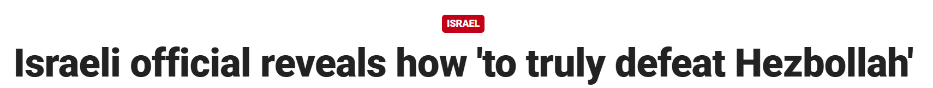 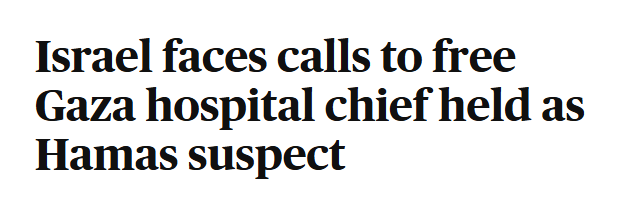 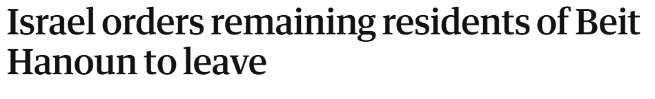 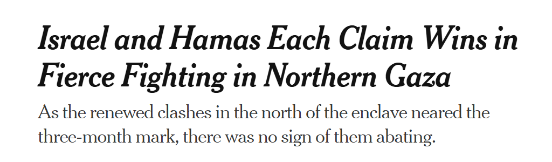 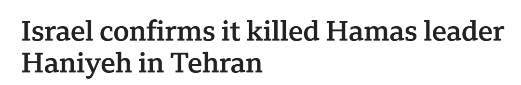 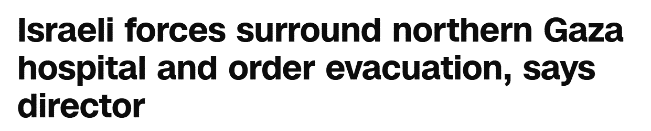 Summary and Plausibility of the Data
Everyone will be focused on the city of Jerusalem.
Revelation 11:2, 8
A Third Temple will exist in Jerusalem.
Revelation 11:1-2, 19
Third Temple Preparation
(The Temple Institute in Jerusalem)
The kohanim are gathered & trained
Levitical priests
Third Temple Preparation
(The Temple Institute in Jerusalem)
The kohanim are gathered & trained
Levitical priests
Temple vessels and clothing are ready
Ephod of the priest, golden menorah, censers, altars, etc.
“The Temple Institute has called upon Israel’s finest craftsmen and artisans, and enlisted them in the historical task of recreating the sacred vessels and vestments…
The vessels you are about to view are all fit and ready for use in the Holy Third Temple.”
Temple Institute, “Sacred Vessels and Vestments of the Holy Temple.”
https://templeinstitute.org/gallery/
Third Temple Preparation
(The Temple Institute in Jerusalem)
The kohanim are gathered & trained
Levitical priests
Temple vessels and clothing are ready
Ephod of the priest, golden menorah, censers, altars, etc.
“The Temple Institute has called upon Israel’s finest craftsmen and artisans, and enlisted them in the historical task of recreating the sacred vessels and vestments…
The vessels you are about to view are all fit and ready for use in the Holy Third Temple.”
Temple Institute, “Sacred Vessels and Vestments of the Holy Temple.”
https://templeinstitute.org/gallery/
Third Temple Preparation
(The Temple Institute in Jerusalem)
The kohanim are gathered & trained
Levitical priests
Temple vessels and clothing are ready
Ephod of the priest, golden menorah, censers, altars, etc.
Five red heifers
September 15, 2022
Numbers 19:1-22; Mishnah Tractate Parah
Third Temple Preparation
(The Temple Institute in Jerusalem)
The kohanim are gathered & trained
Levitical priests
Temple vessels and clothing are ready
Ephod of the priest, golden menorah, censers, altars, etc.
Five red heifers
September 15, 2022
Numbers 19:1-22; Mishnah Tractate Parah
Third Temple Preparation
(The Temple Institute in Jerusalem)
The kohanim are gathered & trained
Levitical priests
Temple vessels and clothing are ready
Ephod of the priest, golden menorah, censers, altars, etc.
Five red heifers
September 15, 2022
Numbers 19:1-22; Mishnah Tractate Parah
“New Sanhedrin” (2005)
(This was not well-received!)
Third Temple Preparation
(The Temple Institute in Jerusalem)
The kohanim are gathered & trained
Levitical priests
Temple vessels and clothing are ready
Ephod of the priest, golden menorah, censers, altars, etc.
Five red heifers
September 15, 2022
Numbers 19:1-22; Mishnah Tractate Parah
“New Sanhedrin” (2005)
(This was not well-received!)
Political support?
Pete Hegseth
Secretary of Defense nominee
Arutz Sheva Conference in Jerusalem (2018)
Third Temple Preparation
(The Temple Institute in Jerusalem)
The kohanim are gathered & trained
Levitical priests
Temple vessels and clothing are ready
Ephod of the priest, golden menorah, censers, altars, etc.
Five red heifers
September 15, 2022
Numbers 19:1-22; Mishnah Tractate Parah
“New Sanhedrin” (2005)
(This was not well-received!)
Political support?
Summary and Plausibility of the Data
Everyone will be focused on the city of Jerusalem.
Revelation 11:2, 8
A Third Temple will exist in Jerusalem.
Revelation 11:1-2, 19
Everyone on Earth will look at the dead bodies of two martyred prophets for 3 ½ days.
Revelation 11:9-11
Summary and Plausibility of the Data
Everyone will be focused on the city of Jerusalem.
Revelation 11:2, 8
A Third Temple will exist in Jerusalem.
Revelation 11:1-2, 19
Everyone on Earth will look at the dead bodies of two martyred prophets for 3 ½ days.
Revelation 11:9-11
God is returning to Israel.

Correlation boosts our confidence.

The passage of time boosts our confidence.

The two witnesses were cursed by people,
but they were approved by God!
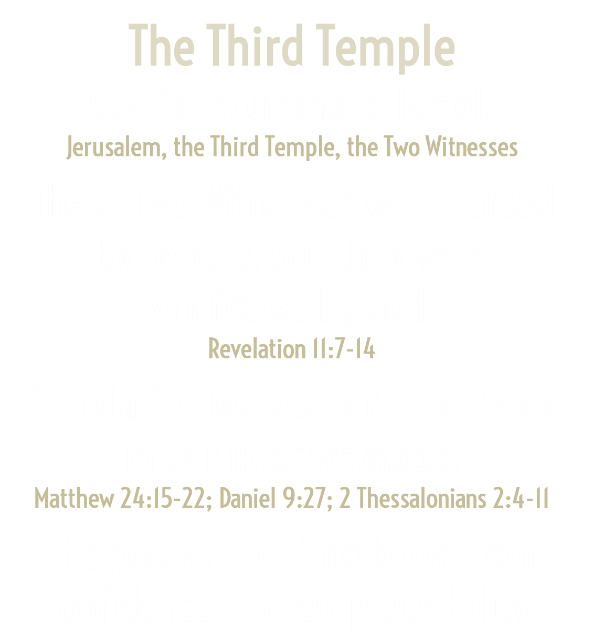 What about the
Dome of the Rock?
This mosque is the third holiest site in Islam (behind Mecca and Medina) and it rests on the Temple Mount.
(1) Is this the right location?
Dr. Asher Kaufman, “Where the Ancient Temple of Jerusalem Stood.” Biblical Archaeological Review (March/April 1983).
(2) Is this how the Antichrist
comes to power?
1 Thessalonians 5:3; “Peace in the Middle East!”
What about animal sacrifices?
“Where these have been forgiven, sacrifice for sin is no longer necessary” (Hebrews 10:18).
“Atonement” (kippūr) appears five times:
Three times for objects, and two for people.
Ezekiel 43:20, 26; 45:15, 17, 20
These might memorialize the Cross.
“As often as you eat this bread and drink the cup, you proclaim the Lord’s death until He comes” (1 Cor. 11:26).
OT sacrifices weren’t efficacious.
“It is impossible for the blood of bulls and goats to take away sins” (Hebrews 10:4).
They were “memorials” of Yahweh’s redemption.
Exodus 30:16; Leviticus  2:2, 9; 5:12; 6:15; 24:7; etc.
What about animal sacrifices?
“Where these have been forgiven, sacrifice for sin is no longer necessary” (Hebrews 10:18).
“Atonement” (kippūr) appears five times:
Three times for objects, and two for people.
Ezekiel 43:20, 26; 45:15, 17, 20
These might memorialize the Cross.
“As often as you eat this bread and drink the cup, you proclaim the Lord’s death until He comes” (1 Cor. 11:26).
OT sacrifices weren’t efficacious.
“It is impossible for the blood of bulls and goats to take away sins” (Hebrews 10:4).
They were “memorials” of Yahweh’s redemption.
Exodus 30:16; Leviticus  2:2, 9; 5:12; 6:15; 24:7; etc.
Key Differences
The Ark of the Covenant is missing!
(e.g. Manna, Aaron’s rod, the Tables of the Law, the Cherubim, the mercy-seat, etc.)
Essential OT worship is missing!
(e.g. Holy of Holies, high priest, the veil, the golden candlestick, the showbread, priestly sacrifices are replaced by a prince, Ezek 45:16-17, etc.)
David E. Garland (et al.), Ezekiel (Grand Rapids, MI: Zondervan, 2010), 873.